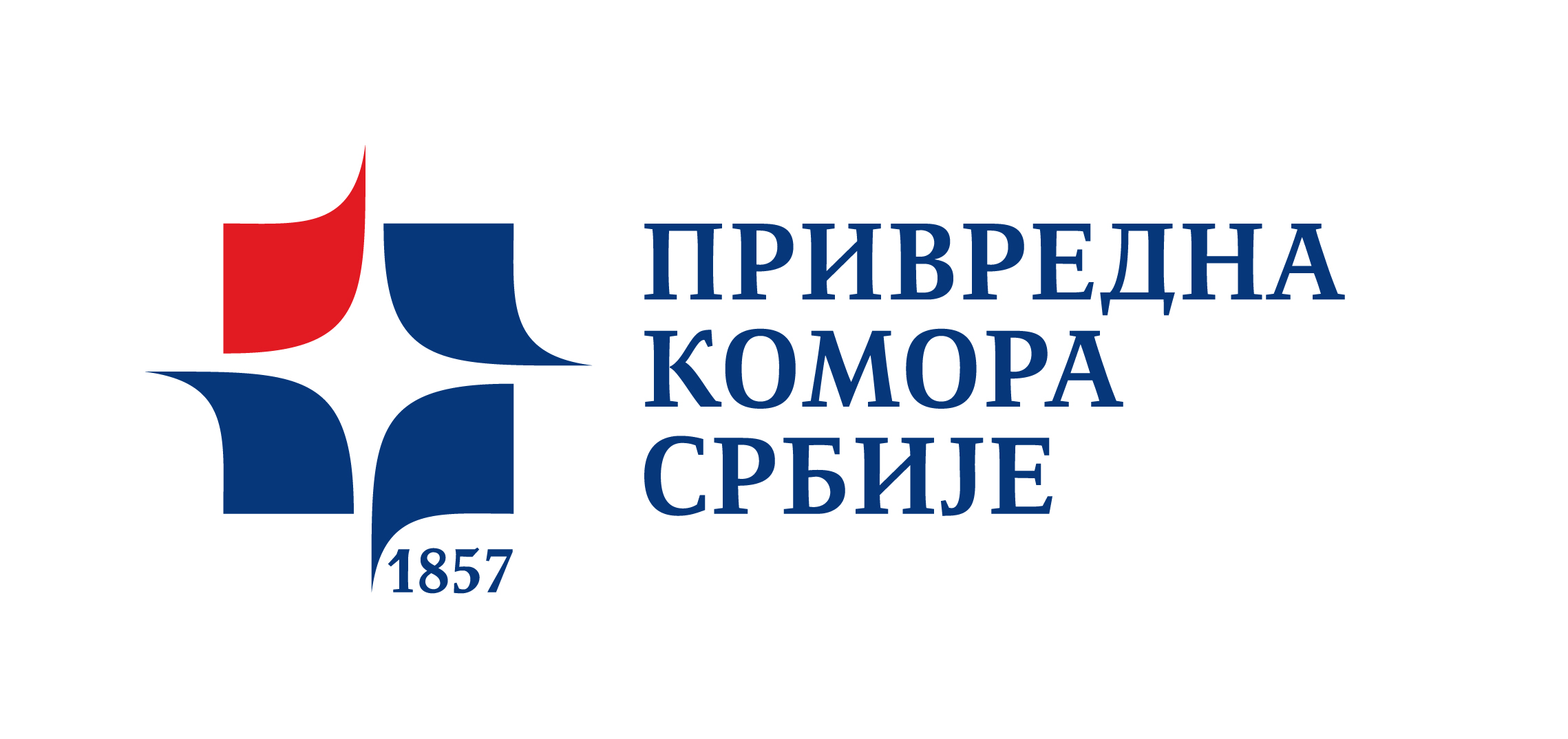 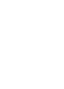 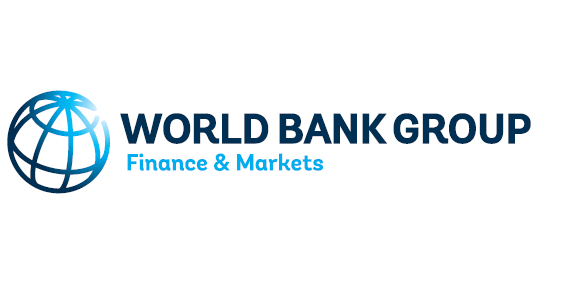 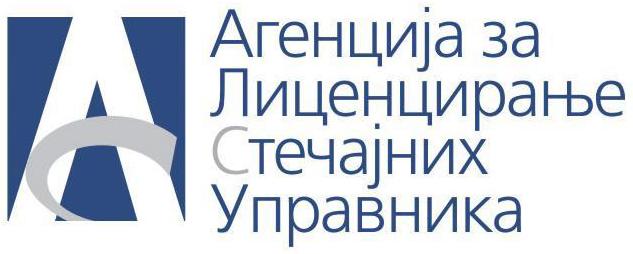 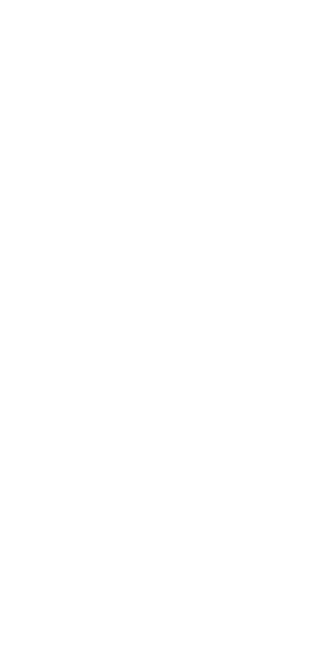 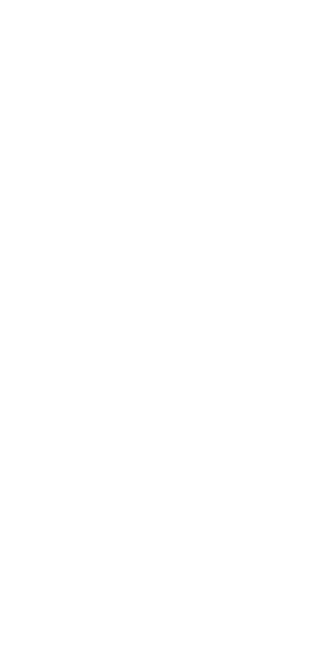 РАЗЛУЧНИ ПОВЕРИОЦИ ПРЕМА ЗАКОНУ О ИЗМЕНАМА И ДОПУНАМА ЗАКОНА О СТЕЧАЈУ
Председник Привредног суда у Пожаревцу, судија Синиша Недељковић

Судија Привредног суда у Пожаревцу Срђан Стојилковић
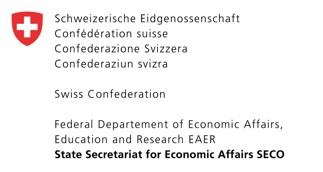 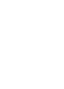 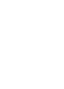 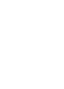 РАЗЛУЧНИ ПОВЕРИОЦИ ПРЕМА ЗАКОНУ О ИЗМЕНАМА И ДОПУНАМА ЗАКОНА О СТЕЧАЈУ


ОПШТИ ДЕО


Судија Привредног суда у Пожаревцу Срђан Стојилковић
ОПШТИ ДЕО - САДРЖАЈ

I Појам заложног права
A) Терминолошки аспект заложног права из материјалних закона који регулишу стварноправно обезбеђење потраживања и Закона о стечају
Б) Функција заложног права 

II Врсте заложног права
А) Према предмету обезбеђења 
Б) Према основу настанка (IUSTUS TITULUS)
В) Према начину публицирања односно начину настанка права (MODUS ACQUIRENDI)
Г) Хипотека 
Д) Регистрована залога

III Правни аспект заложног - разлучног права у стечајном поступку
А) Појам разлучног права 
Б) Статус разлучног повериоца - услови за стицање својства разлучног повериоца према Закону о стечају 
В) Ситуације када разлучни повериоци добијају статус стечајног повериоца 
Г) Реализација – намирење разлучног повериоца из оптерећене ствари

IV Закључак
3
I ПОЈАМ ЗАЛОЖНОГ ПРАВА 

Заложно право је стварно право намирења на туђој ствари по основу кога поверилац има право првенственог намирења из цене добијене продајом заложене ствари уколико му дужник у року доспећа не испуни обавезу ради чијег обезбеђења је успостављено заложно право. Залога даје право повериоцу право на уновчење предмета залоге и приоритет у наплати али право на наплату не проистиче из заложног права већ из обезбеђеног потраживања.
Заложни правни однос подразумева два повезана права и то: 
1.Облигационо (основно) право које чини потраживање повериоца према дужнику; 
2.Споредно (акцесорно) заложно право које служи обезбеђењу облигационог потраживања.
Према материјално – правним одредбама закона који регулишу област стварно – правног обезбеђења потраживања, залога се може успоставити како ради обезбеђења облигационих обавеза власника предмета залоге (стварни и облигациони дужник су исто лице), тако и ради обезбеђења обавеза лица која нису власници предмета залоге (облигациони и стварни дужник су различита лица).

А) Терминолошки аспект заложног права из материјалних закона који регулишу стварноправно обезбеђење потраживања и Закона о стечају

У случају када су стварни и облигациони дужник исто лице, заложни поверилац у случају отварања стечаја може имати статус разлучног повериоца према одредбама Закона о стечају, а уколико су стварни и облигациони дужник различита лица, у случају стечаја заложни поверилац неће имати разлучно право. 
4
Закон о стечају је чланом 49 дефинисао појам разлучног повериоца и заложног повериоца. Према члану 49 став 5 Закона о стечају заложни повериоци су повериоци који имају заложно право на имовини стечајног дужника али имају потраживање које је предмет обезбеђења према трећим лицима. Самим тим, према Закону о стечају заложни повериоци нису стечајни повериоци, нити разлучни повериоци.

Појам заложног повериоца према Закону о стечају није истоветан појму заложног повериоца из материјално – правних одредби закона који регулишу област стварноправног обезбеђења потраживања јер појам заложног повериоца из материјално – правних одредби обухвата и разлучног повериоца како је исти дефинисан Законом о стечају. 

Суштинска дистинкција појма заложног повериоца према Закону о стечају и материјално – правних одредби закона који регулишу област стварноправног обезбеђења потраживања јесте да Закон о стечају као заложне повериоце препознаје само повериоце који имају заложно право на имовини стечајног дужника, али потраживање које је предмет обезбеђења имају према трећим лицима, док материјално – правне одредбе закона који регулишу област стварноправног обезбеђења потраживања као заложног повериоца одређују и повериоце који имају обезбеђено потраживање било према власнику оптерећене ствари, било према трећем лицу које није власник предмета заложног права. 
5
У даљем тексту појам заложног повериоца користиће се у смислу материјално – правних одредби закона који регулишу област стварноправног обезбеђења потраживања . 

Б) Функција заложног права 

1. Обезбеђујућа функција  залоге 
2. Функција прибављања кредита
3. Функција растерећења професионалних поверилаца (давалаца) кредита
4. Функција олакшавања рефинансирања кредитора кроз секундарно тржиште, пре свега секундарног хипотекарног тржишта. 
Законом о изменама и допунама Закона о стечају (Сл.гласник РС 44/18) који треба да ступи у примену 01.01.2019.године успоставља се нова категорија поверилаца који нису ни заложни повериоци, ни разлучни повериоци, већ повериоци који су имаоци финансијског обезбеђења, односно повериоци који имају заложно право по основу уговора о финансијском обезбеђењу у складу са Законом о финансијском обезбеђењу (Сл.гласник РС 44/18). Наведени повериоци нису ни разлучни, ни стечајни, ни заложни, ни излучни повериоци у смислу Закона о стечају. 
Сам Закон о финансијском обезбеђењу има за циљ првенствено уређење секундарног хипотекарног тржишта, које се формира на основу залагања снопова кредита који су обезбеђени хипотеком, а на основу које базе се издају обвезнице, хартије од вредности које су обезбеђене базом кредита који су обезбеђени хипотеком. Као добар пример секундарног хипотекарног тржишта јесте издавање обвезница, фанбрифа у Немачком праву који се формирају како на бази кредита обезбеђених хипотеком или кредита обезбеђени земљишним дугом. 
У англосаксонским правним системима секундарно хипотекарно тржиште уређено је институтом МБС (Mortgage backed securities). 
Када се у Србији развија секундарно хипотекарно тржиште, тек онда ће и наведене измене Закона о стечају које требају да ступе у примену добити на значају. 
6




6
II ВРСТЕ ЗАЛОЖНОГ ПРАВА 

А) Према предмету обезбеђења 
1. Покретне ствари
2. Залога права (потраживања и друга преносива уновчива права) 
3. Залога специфичних покретних ствари (бродови, ваздухоплови и хартије од вредности на којима се права стичу уписом у регистар -  акције и друге ХОВ које се уписују у Централни регистар Депо и Клиринг ХОВ)
4. Непокретности 
Б) Према основу настанка
1. Уговорно заложно право 
2. Заложно право на основу једностране изјаве воље
3. Уговорно – судско заложно право из поступка обезбеђења потраживања
4. Принудно судско заложно право из поступка извршења 
5. Законско заложно право 
Настаје непосредно на основу закона, па се за његов настанак не тражи ни уговор ни судска одлука. Специфичност може постојати без публицитета, као што је то Законско заложно право државе за фискална и парафискална давања.
Законска заложна права из појединих уговора уређених у ЗОО (Посленик члан 628 ЗОО, превозилац члан 679 ЗОО, кладиштар члан 736 ЗОО...)
7
Законско заложно право финансијера пољопривредне производње (члан 26-28 Закона о финансирању пољопривредне производње) 
Законско заложно право на броду и ваздухоплову (члан 252-274 ЗПУП) 

В) Према начину публицирања односно начину настанка права (MODUS ACQUIRENDI)

1. Ручна залога – предаја у државину заложном повериоцу
2. Бездржавинска залога на покретним стварима – упис у регистар заложног права (код регистроване залоге у регистру АПР, код залоге бродова, ваздухоплова и ХОВ упис у специфичне регистре, који воде евиденцију о наведеним покретним стварима)
3. Хипотека – упис у катастар непокретности права хипотекарног повериоца
4. Код залоге потраживања специфична ситуација коју карактерише сукоб Закона о заложном праву на покретним стварима уписаним у регистар и Закона о облигационим односима





8
Г) ЗАЛОЖНО ПРАВО НА НЕПОКРЕТНИМ СТВАРИМА – ХИПОТЕКА
1. Уговорна хипотека
2. Извршна судска хипотека из поступка обезбеђења потраживања
3. Извршна вансудска хипотека

Правна трансплантација института Mortgage (Моргиџ) према Закону о хипотеци (Службени гласник РС 115/2005, 60/2015, 63/2015) у правни систем Републике Србије.

Правни положај хипотекарних поверилаца у случају отварања стечаја над хипотекарним дужником који је истовремено и облигациони дужник по обезбеђеном потраживању – могућност стицања својства разлучног повериоца, забрана реализације хипотекарног права ван стечајног поступка (члан 93 Закона о стечају). 

Могућност намирења хипотекарног повериоца у случају отварања стечајног поступка над хипотекарним дужником ван стечајног поступка, по решењу стечајног судије (члан 93А, 93Б и 93В Закона о стечају). 

9
Могућност намирења хипотекарног повериоца након отварања стечаја над стечајним дужником у Немачком правном систему, према Закону о принудном извршењу на непокретним стварима (Gesetz uber Zwangsversteigerung und die Zwangsverwaltung).
У Немачком праву хипотекарни поверилац у случају отварања стечаја над хипотекарним дужником има право да спроведе намирење продајом оптерећене непокретности у судском извршном поступку. Само уколико хипотекарни поверилац не жели да ово право буде спроведено у судском извршном поступку, наведено право биће реализовано у стечајном поступку.
-Правни системи код којих је могућа реализација хипотеке ван стечајног поступка након отварања стечаја над хипотекарним дужником поред Немачке јесу Норвешка, Шпанија, Португал, Холандија и Турска. 

Д) Регистрована залога

1. Ручна залога према ЗОО и њене манљивости у погледу економског искоришћавања заложене ствари
2. Регистрована залога према Закону о заложном праву на покретним стварима уписаним у регистар залоге (Службени гласник број 57/2013, 61/2005, 99/2011)
3. Заложно право на потраживањима (упис у регистар залоге АПР)

10
Ручна залога је у данашњици изгубила свој правни значај имајући у виду да код исте заложни дужник губи могућност економске експлоатације заложене ствари. Због тога је у нашој правној теорији још почетком 20.века било залагања да се регулише законом бездржавинска залога на покретним стварима, као што је то заложно право на стоци, о чему је писао аутор ЗОО, проф.Михаило Константиновић још 1932.године (Хипотека на стоци, сепарат, Београд 1932.године). 

Регистрована залога односно бездржавинска залога на покретним стварима уведена је у правни систем Републике Србије 2005.године Закон о заложном праву на покретним стварима уписаним у регистар урађен по узору на Модел Закона за обезбеђење потраживања (Model law of secured transactions, 1994.године) Европске банке за обнову и развој (EBRD) а који Модел закона је пак урађен у претежној мери према Америчком UCC9 (Uniform Commercial Code – Article 9 Secured Transactions).

Могућност уговарања клаузуле забране даљег отуђења заложене ствари према Закону о заложном праву на покретним стварима уписаним у регистар (члан 24). Према цитираној одредби уговором се може искључити право залогодавца да отуђи предмет залоге, што је јако корисна одредба уколико залогодавац жели да отуђи предмет залоге неком другом правном лицу које се налази пред отварањем стечајног поступка. Наиме, стечајни поступак ограничава одређена права заложних поверилаца у погледу немогућности вансудског намирења или намирења кроз извршни судски поступак у само две ограничене ситуације . 

За разлику од ЗОРЗ, Закон о хипотеци чланом 13 забрањује уговарање ове клаузуле и проглашава је ништавом. 
11
III ПРАВНИ АСПЕКТ ЗАЛОЖНОГ – РАЗЛУЧНОГ ПРАВА У СТЕЧАЈНОМ ПОСТУПКУ
 
ПРАВНИ ПОЛОЖАЈ РАЗЛУЧНИХ ПОВЕРИЛАЦА 

Отварањем стечајног поступка, разлучно право се по правилу остварује искључиво у стечајном поступку (члан 93 Закона о стечају). 
Право првенственог намирења повериоца на некој имовини стечајног дужника (када је стечајни дужник истовремено и дужник обезбеђеног потраживања) назива се разлучно право и такав поверилац има право да после продаје ствари стечајног дужника буде првенствено намирен у односу на све друге стечајне повериоце и то у целом износу свог потраживања са припадајућом каматом, али након одбитка трошкова продаје и награде стечајног управника. 


12
А.Појам разлучног права 

Према члану 49 Закона о стечају, разлучни повериоци јесу повериоци који имају: 
1. Заложно право (када је стечајни дужник истовремено и дужник обезбеђеног потраживања) 
2. Законско право задржавања (ретенција) 
Право задржавања јесте право повериоца да у циљу намирења свог доспелог потраживања задржи дужникову ствар  коју већ има у свом притежању и да по учињеном обавештењу дужнику о намери намирења потраживања из ствари које држи спроведе намирење свог потраживања из вредности задржане ствари. Примарна функција права ретенције јесте принуђивање дужника на испуњење доспеле обавезе.
3. Право намирења на стварима и правима о којима се воде јавне књиге и регистри
Право првенственог намирења произилази из права повериоца да се наплати из дужникове имовине пре других поверилаца (право банке код уговора о сефу да наплати своје потраживање из уговора о сефу пре свих других поверилаца из вредности пронађених у сефу).
Разлучни повериоци (separatisti ex jure crediti)  имају право на првенствено намирење из средстава остварених продајом имовине, на којој постоји разлучно право. 

13
У упоредном праву појам разлучног повериоца је уређен и на шири начин у односу на Закон о стечају РС.
Према стечајном закону САД (Bankruptcy code, 1978.) члан 506 појам разлучног повериоца обухвата поред заложних поверилаца на покретним и непокретним стварима, и повериоца који има своје потраживање према стечајном дужнику уколико стечајни дужник има потраживање према овом повериоцу (право пребијања).
Одлука Врховног суда САД у случају Long v. Bullard из 1884.године, омогућила је правни став који је данас на снази да се као разлучни поверилац сматра поверилац према коме стечајни дужник има потраживање јер ће своје потраживање према дужнику решити пребијањем, компензацијом са против потраживањем које стечајни дужник има према њему. 

Б. СТАТУС РАЗЛУЧНОГ ПОВЕРИОЦА 
Услови за стицање својства разлучног повериоца према Закону о стечају 

Статус разлучног повериоца према Закону о стечају могу стећи обезбеђени повериоци из члана 49 ЗС уколико: 
1. Предмет разлучног права улази у састав стечајне масе, односно уколико је предмет разлучног права у власништву стечајног дужника
2. Предмет разлучног права постоји у тренутку отварања стечаја
3. Да је стечено пре отварања стечајног поступка 
4. Пријава потраживања од стране разлучних повериоца 
5. Признање својства разлучном повериоцу и признање потраживања разлучног повериоца које је предмет обезбеђења од стране стечајног управника 
14
В) СИТУАЦИЈЕ КАДА РАЗЛУЧНИ ПОВЕРИОЦИ ДОБИЈАЈУ СТАТУС СТЕЧАЈНОГ ПОВЕРИОЦА 

1.Недовољно обезбеђени повериоци (бифуркација потраживања) 
2. Одрицање од разлучног права
3. Разлучно право стечено у поступку извршења и обезбеђења последњих 60 дана пре отварања стечајног поступка

Г) РЕАЛИЗАЦИЈА – НАМИРЕЊЕ РАЗЛУЧНИХ ПОВЕРИОЦА ИЗ ОПТЕРЕЋЕНИХ СТВАРИ

Г1. Намирење разлучног повериоца изван стечајног поступка. 
Разлучни поверилац се у две ситуације може намирити изван стечајног поступка: 
А) Када стечајни судија прихвати захтев разлучног повериоца да се због неадекватне заштите имовине оптерећене разлучним правом  укине забрана намирења из члана 93 Закона о стечају, односно мера забране отуђења опретећених ствари изречена у претходном стечајном поступку, а сходно члану 93В Закона о стечају. 
Б) Када стечајни судија прихвати захтев разлучног повериоца да се због мање вредности предмета разлучног права од обезбеђеног потраживања укине забрана намирења из члана 93 Закона о стечају, односно мера забране отуђења опретећених ствари изречена у претходном стечајном поступку, а сходно члану 93В Закона о стечају. 
15
У наведеним ситуацијама може се донети одлука од стране стечајног судије да се дозволи укидање забране извршења и намирења и укидање мере обезбеђења из претходног поступка. 

Г2. Намирење разлучног повериоца у случају продаје предмета разлучног права као посебне целине у стечајном поступку. 

Према члану 133 Закона о стечају разлучни поверилац се не намирује директно од стране купца оптерећене имовине разлучним правом, већ је стечајни управник у обавези да у року од 5 дана од дана извршене продаје исплати купопродајну цену разлучном повериоцу до висине обезбеђеног потраживања са припадајућом каматом. 
Уколико добијена цена продајом имовине оптерећеном разлучним правом буде виша од износа обезбеђеног потраживања разлучног повериоца, вишак прелази у стечајну масу стечајног дужника и користиће се за намирење разлучних поверилаца нижег ранга или стечајних поверилаца у складу са одредбама Закона о стечају. 
Разлучни повериоци намирењем у стечајном поступку имају одређена умањења својих права тако што се из добијене купопродајне цене најпре исплаћују 
1.Трошкови продаје имовине оптерећене разлучним правом 

16
2. Награда стечајног управника 

Г3.Намирење разлучног повериоца у случају продаје стечајног дужника као правног лица 

Ако се намирење врши продајом стечајног дужника као правног лица разлучни повериоци не могу утицати на доношење одлуке да се намирење спроведе на тај начин али морају бити обавештени о том начину продаје и имају право да предложе судији повољнији начин продаје (као и у случају индивидуалне продаје) 
Код продаје стечајног дужника као правног лица разлучни повериоци имају право намирења сразмерно процењеном учешћу вредности имовине која је предмет разлучног права у односу на процењену вредност правног лица. 
ПРИМЕР: Уколико је процењена вредност правног лица – стечајног дужника приликом продаје 1.000.000 евра, а уколико је процењена вредност предмета разлучног права (хипотеке на одређеном локалу) 250.000 евра, па правно лице буде продато по цени од 200.000 евра, разлучни поверилац ће бити намирен обрачуном на следећи начин: 


17
- проценат вредности имовине оптерећене разлучним правом  у односу на процењену вредност правног лица јесте 25% у конкретном случају. 
- из тога произилази да разлучни поверилац има право на намирење свог обезбеђеног потраживања до износа од 25% купопродајне цене, што значи 25% од добијене купопродајне цене од 200.000 евра, што износи 50.000 евра. 
Пре намирења разлучног повериоца, биће одбијени сразмерни трошкови продаје као и награда стечајног управника. 









18
IV Закључак 

Говорећи у најширем смислу општости, заложни повериоци у смислу Закона који регулишу област стварно правног обезбеђења потраживања не губе своје право првенственог намирења из оптерећених ствари у стечајном поступку. Међутим, њихова права јесу значајно ограничена тиме да не могу спроводити вансудски поступак намирења због пада заложног дужника у стечај. Приликом реализације разлучног права од купопродајне цене добијене продајом ствари које су биле предмет разлучног права испред разлучних повериоца намирује се награда стечајног управника и трошак продаје имовине под разлучним правом. Награда стечајног управника не би ни постојала приликом редовног намирења разлучног повериоца, да није отворен стечајни поступак над заложним дужником. 

Банкарске институције и други професионални даваоци кредита, свакако успостављају  и додатна средства обезбеђења потраживања, како лична средства обезбеђења попут јемства и хипотека на објектима и залоге покретним стварима које су у власништву физичких лица (обично власника правних лица



19.